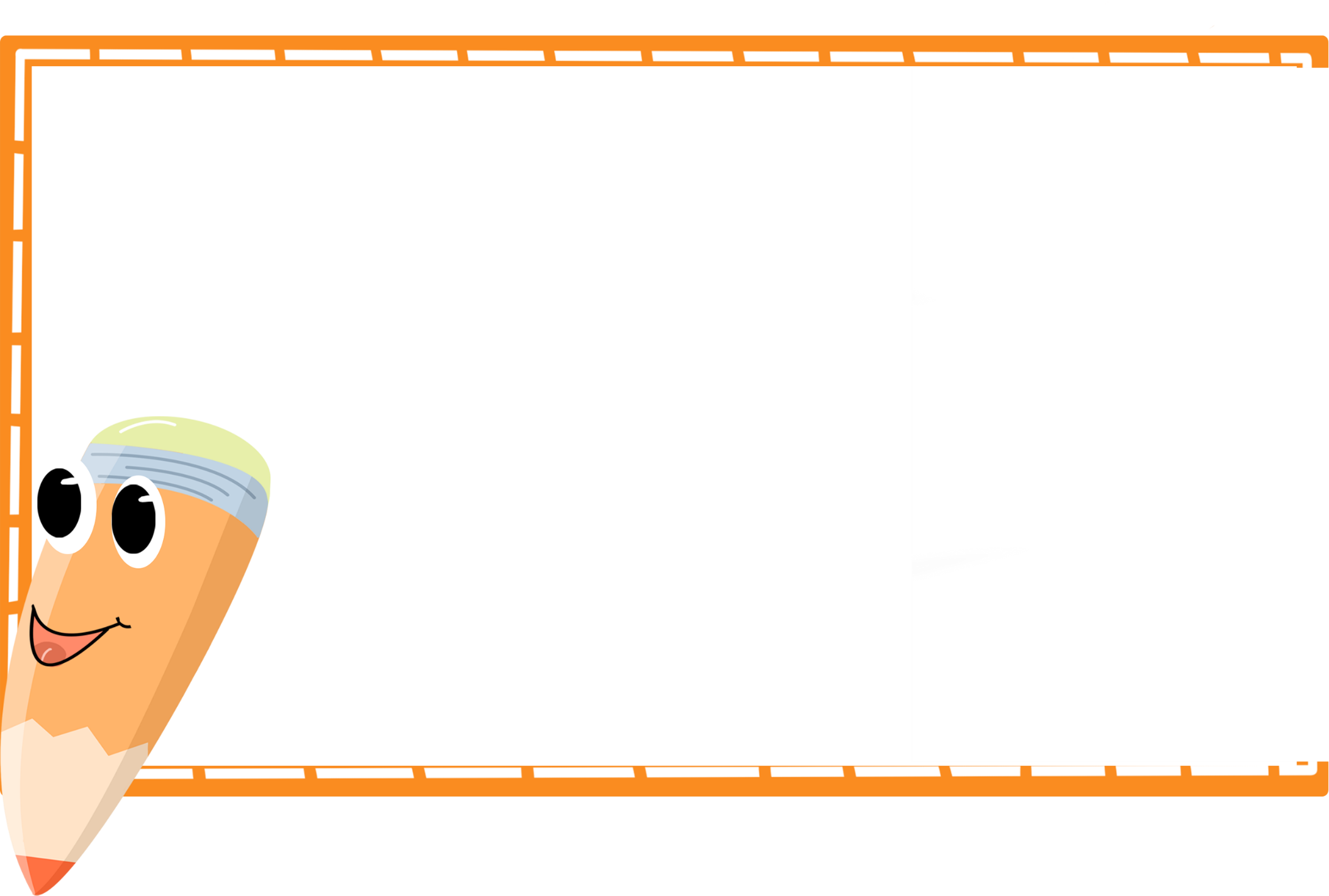 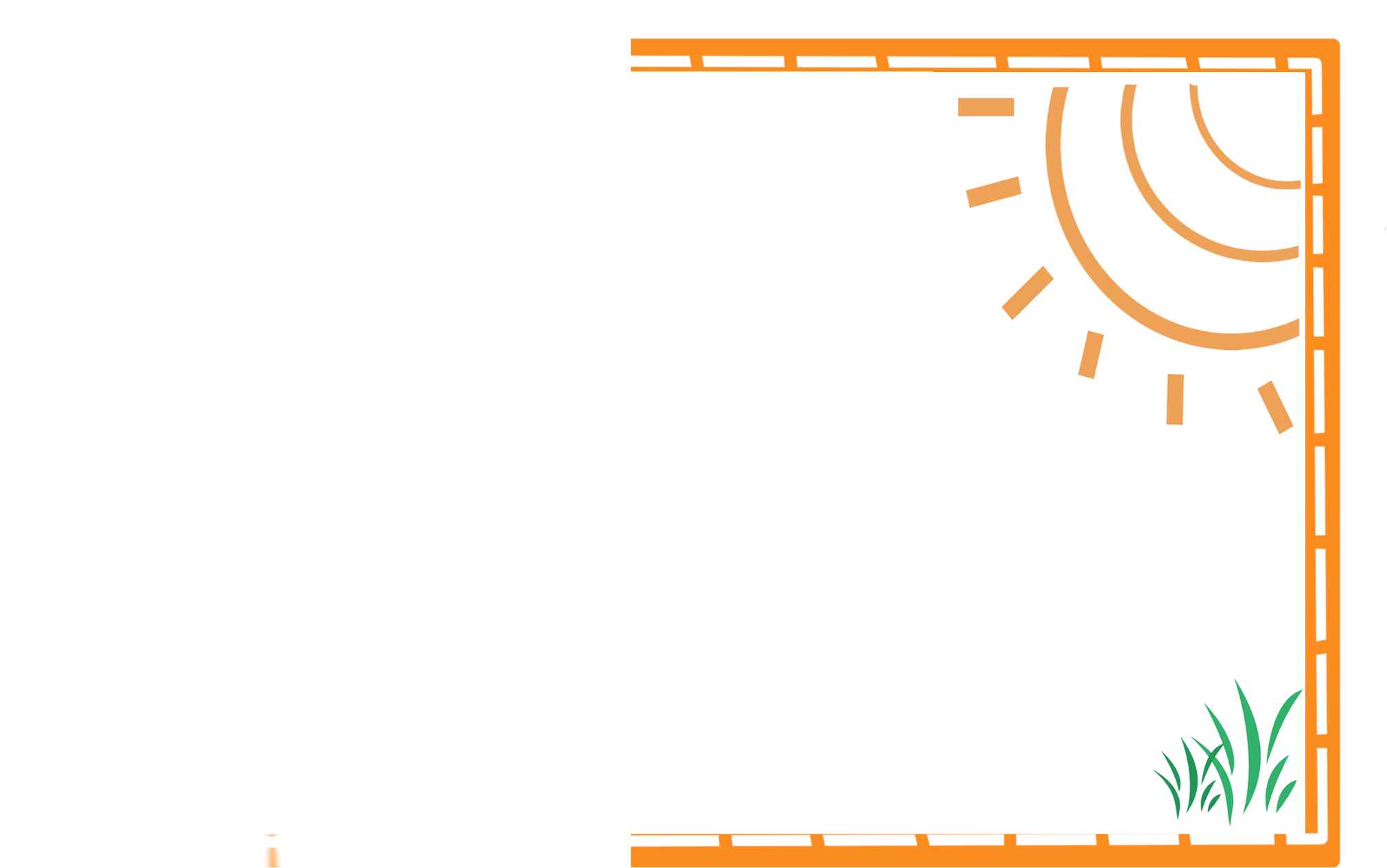 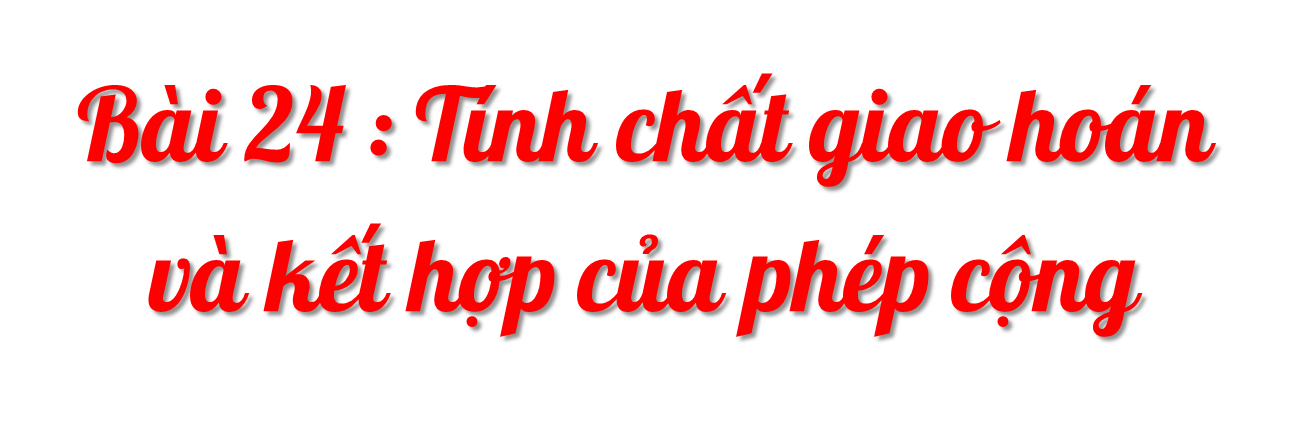 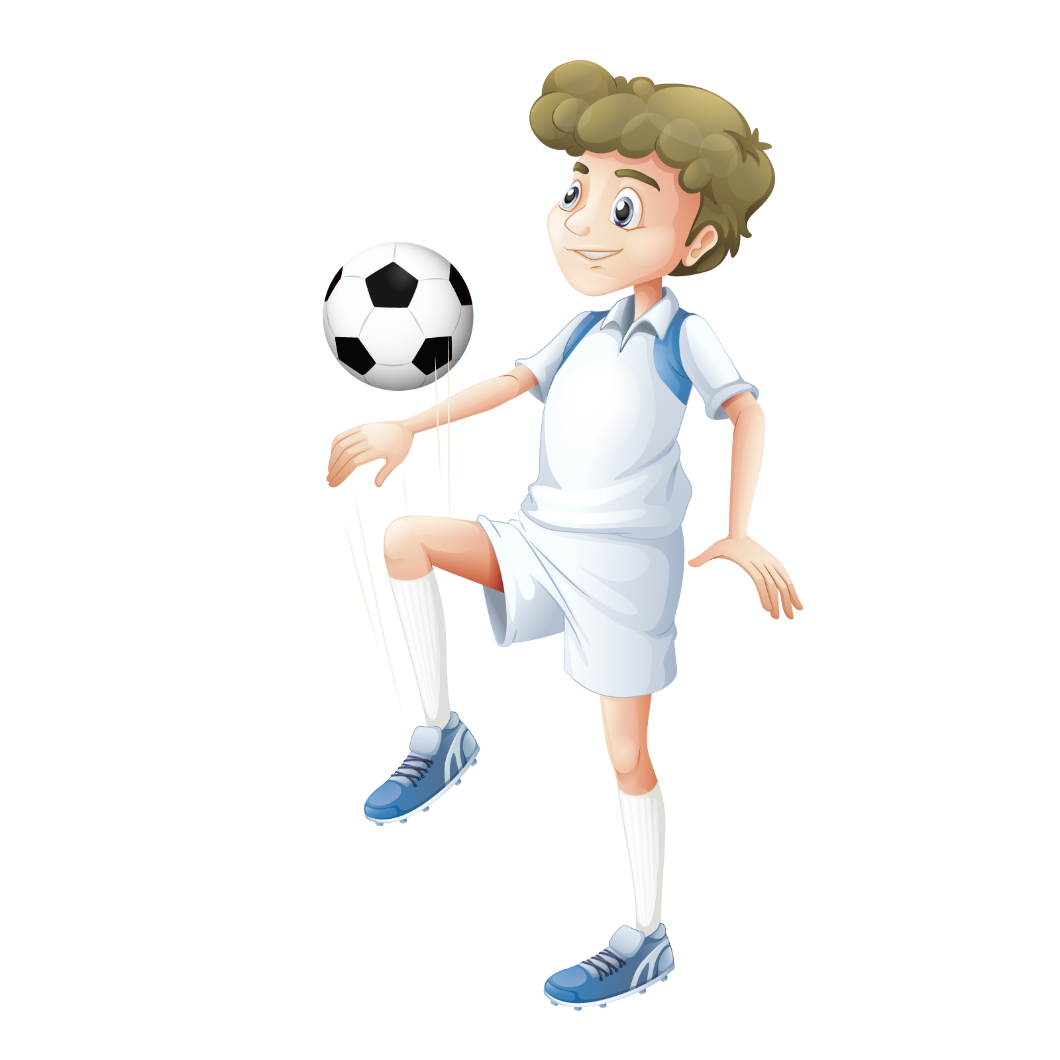 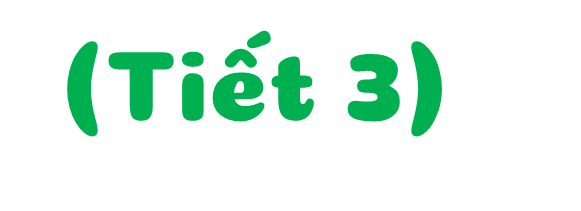 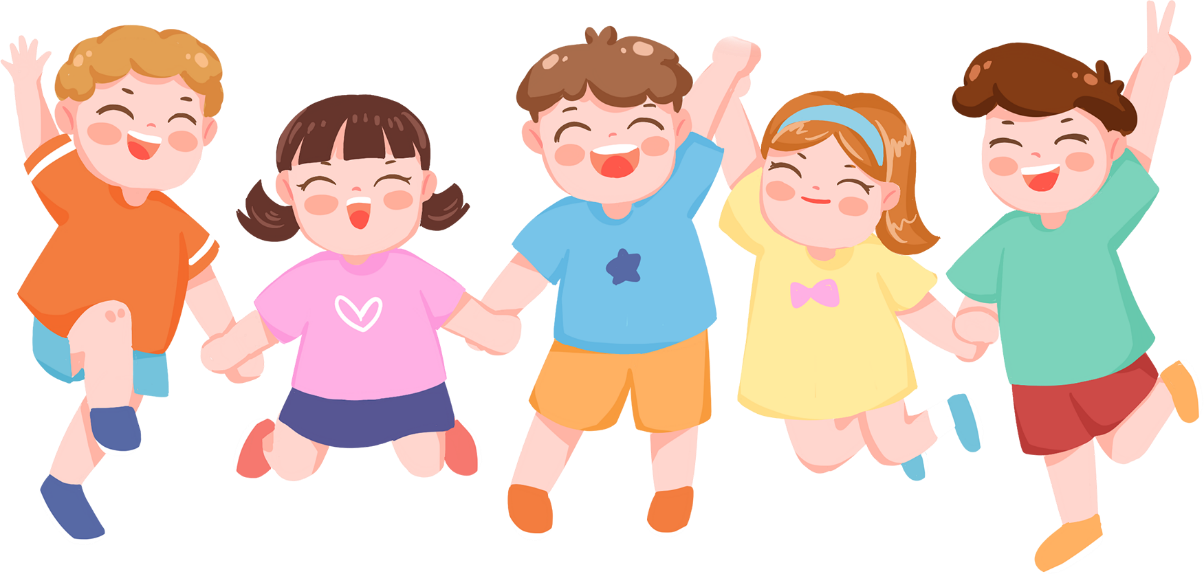 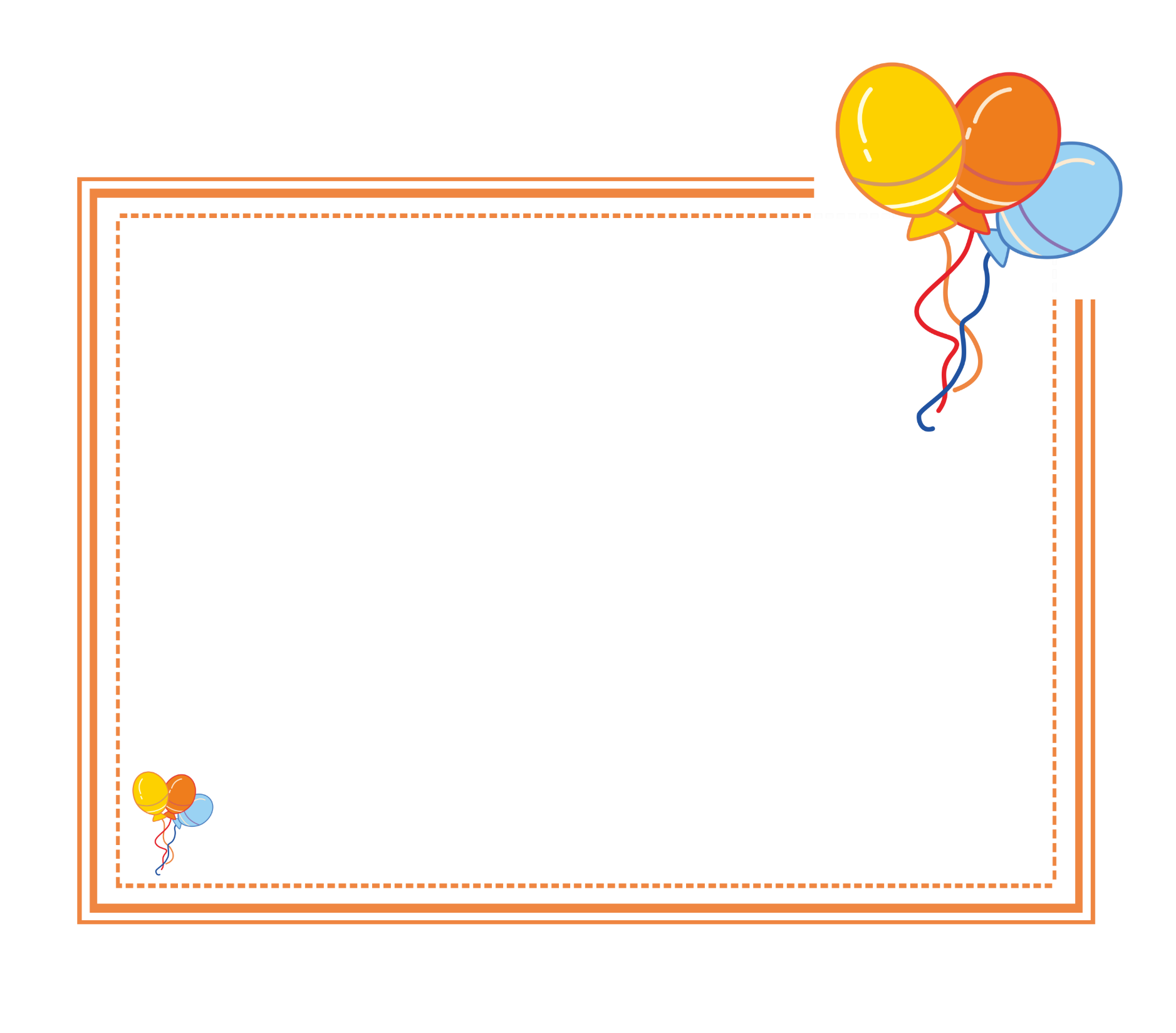 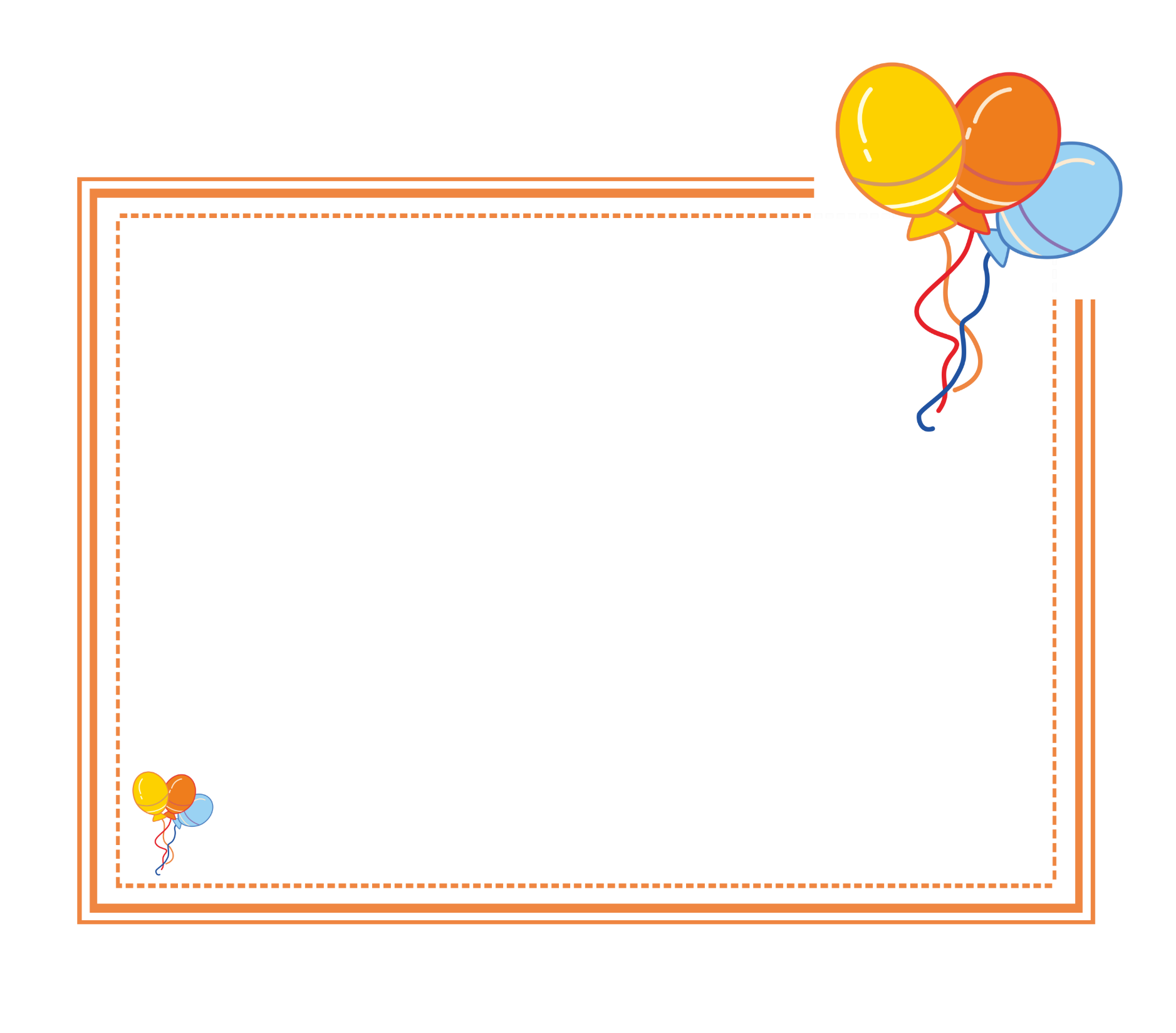 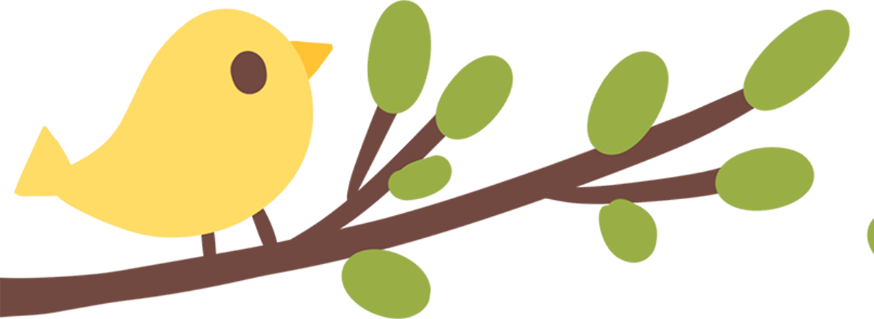 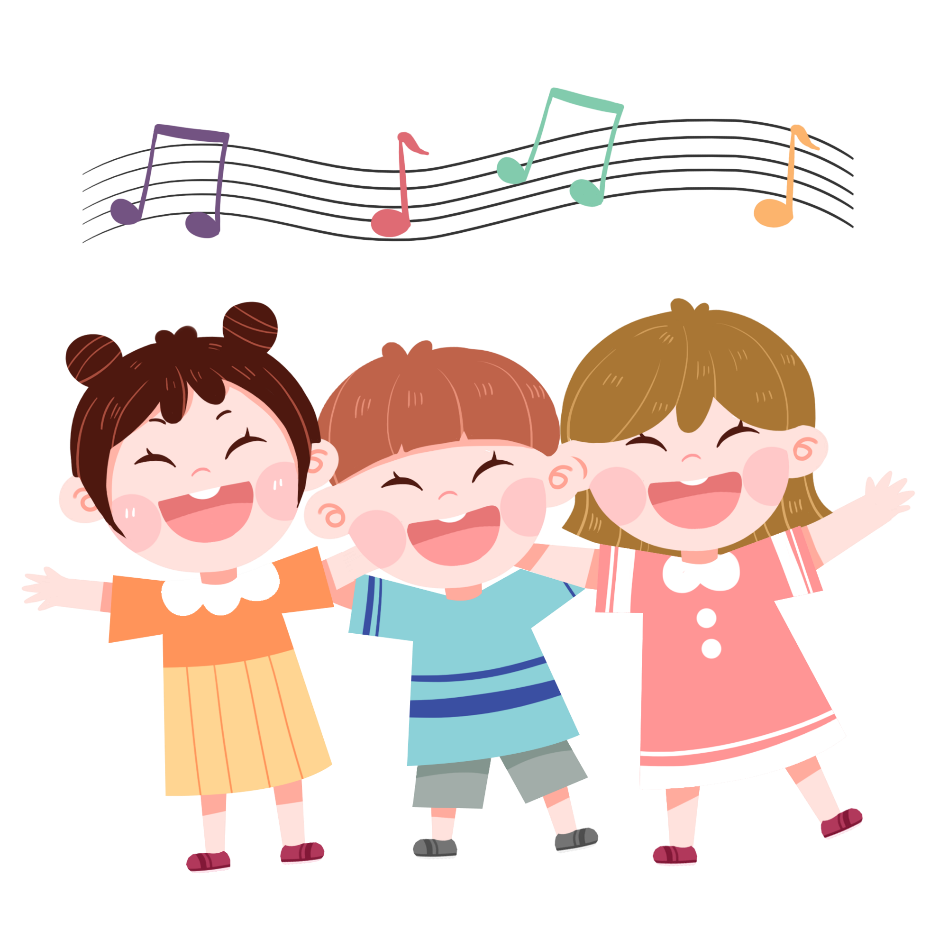 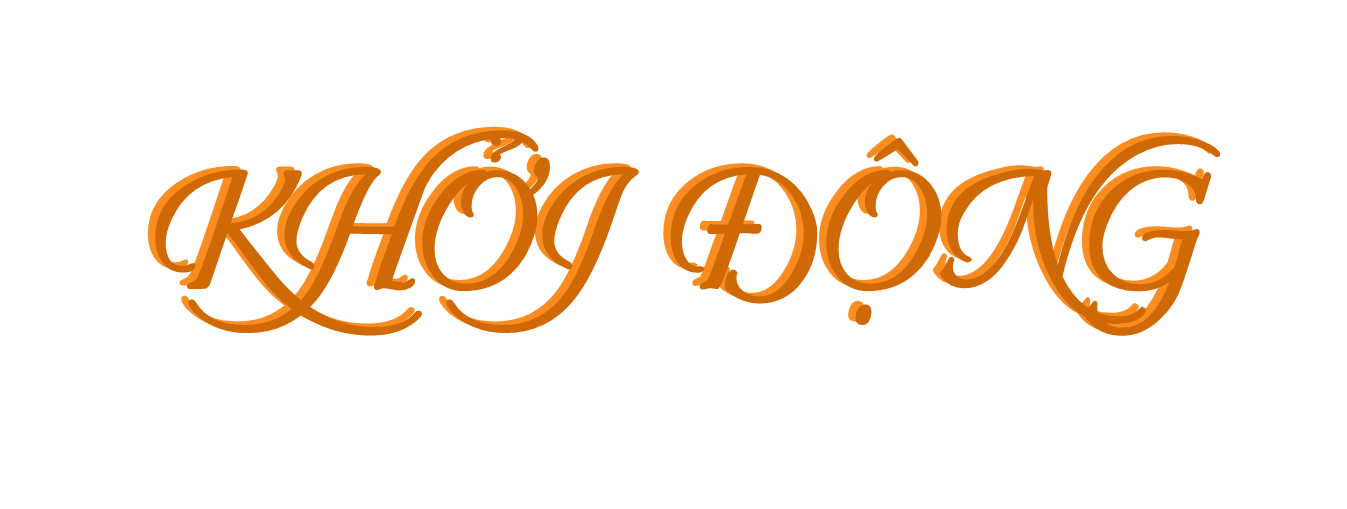 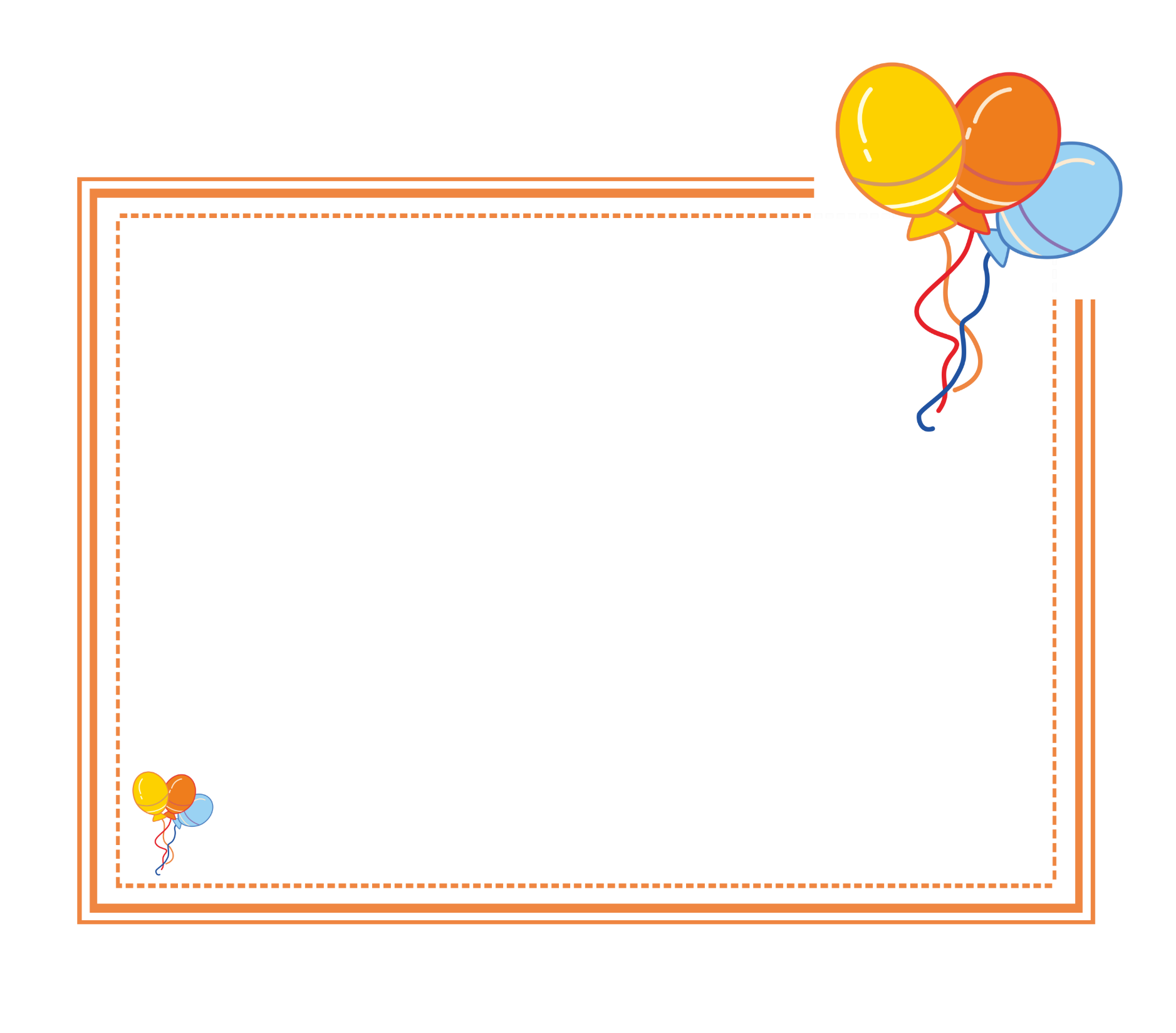 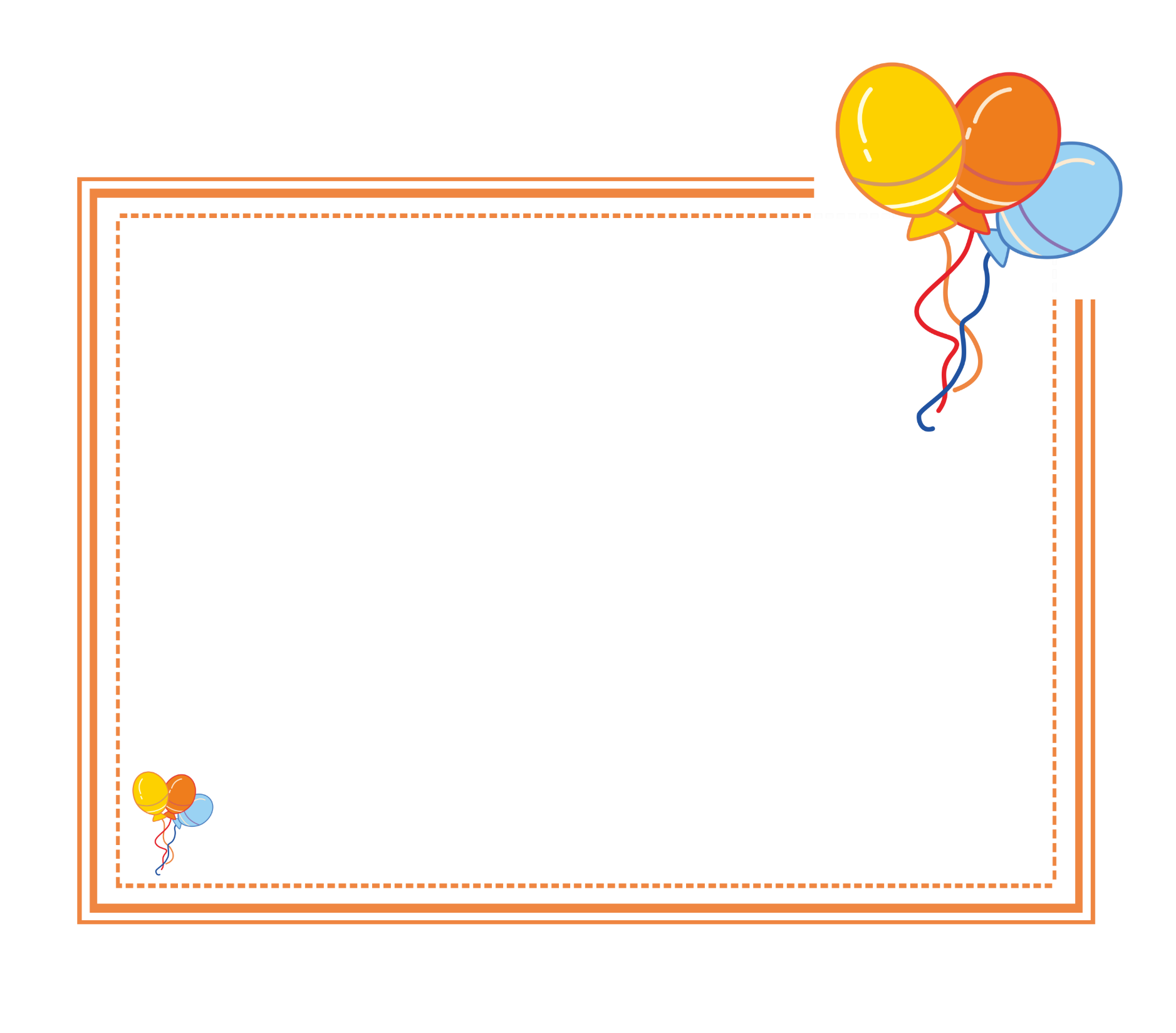 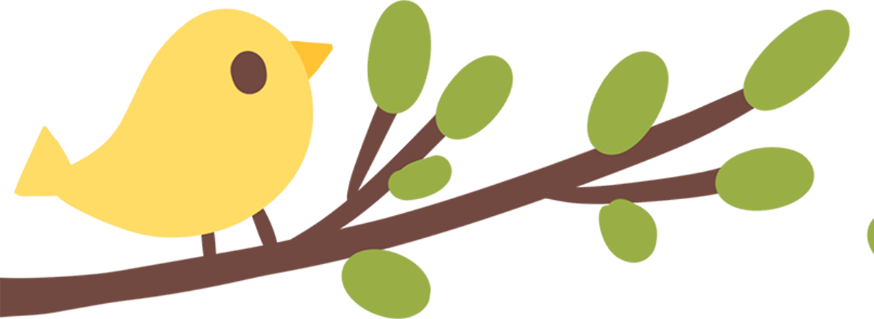 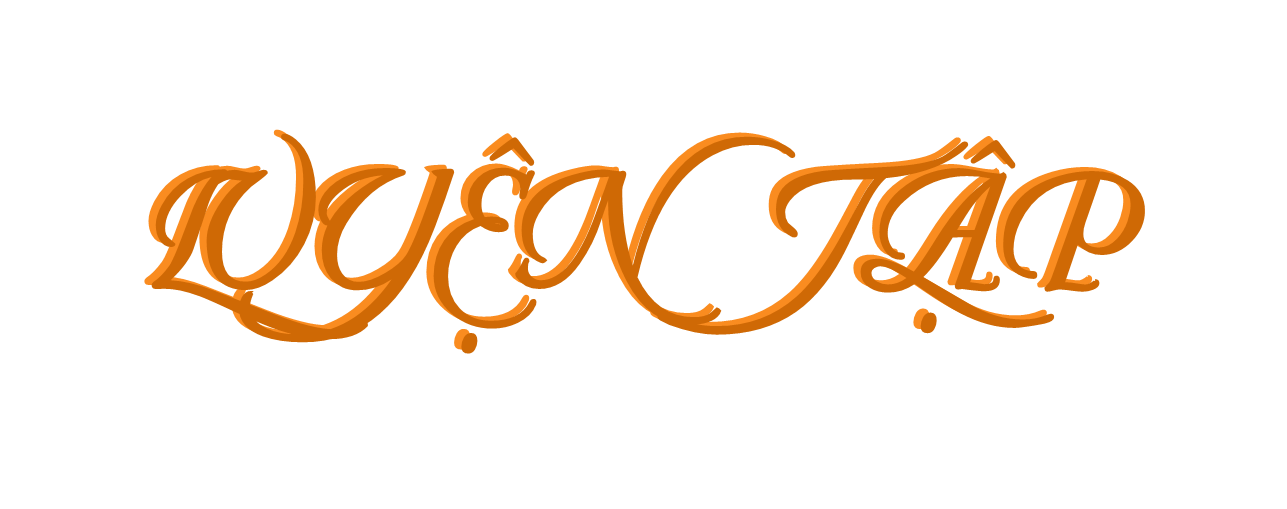 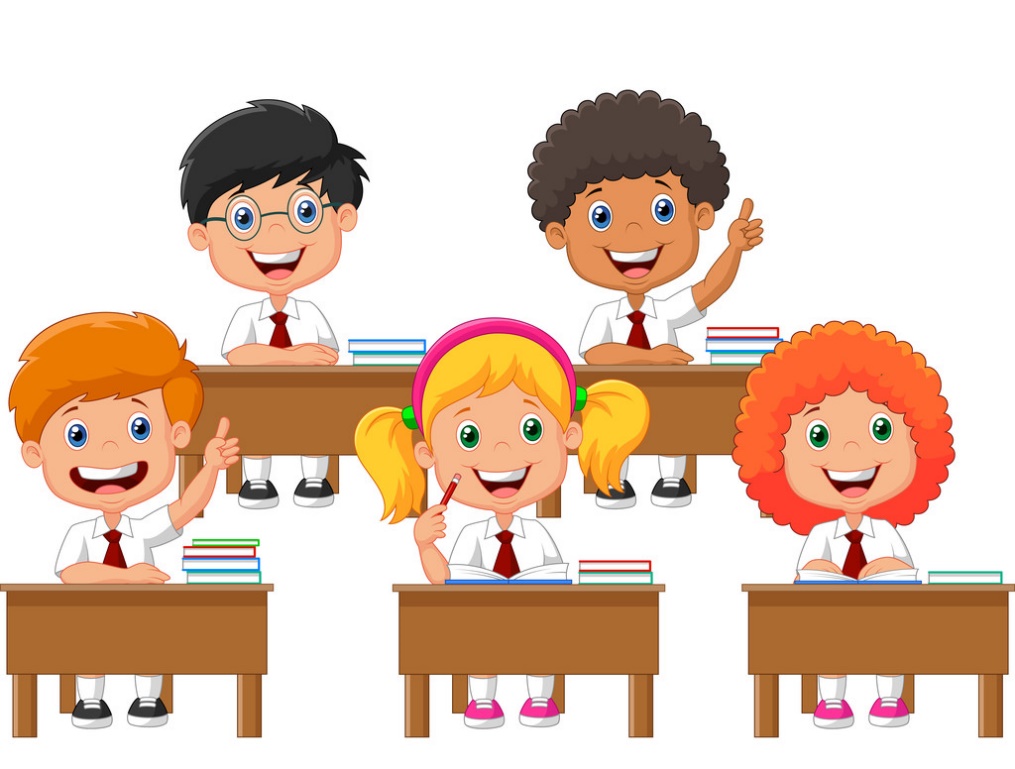 Tím số hoặc chữ thích hợp với
1
?
d) 26 + c + 74 = (26 +      ) + c
b)         + 304 = 304 + 1 975
a) 746 +          = 487 + 746
c) a + b + 23 = a + (       + 23)
487
?
?
?
1 975
?
74
b
Tính bằng cách thuận tiện.
2
a) 92 + 74 + 26                                b) 12 + 14 + 16 + 18
= (12 + 18) + (14 + 16)
=         30    +    30 
= 60
= 92 + (74 + 26)
= 92 + 100 
= 192
c) 592 + 99 + 208                            d) 60 + 187 + 40 + 13
= (592 + 208) + 99
=        800       + 99 
= 899
= (60 + 40) + (187 + 13)
=      100     +      200 
= 300
Tìm biểu thức phù hợp với mỗi sơ đồ. Tính giá trị của mỗi biểu thức với a = 15 và b = 7.
3
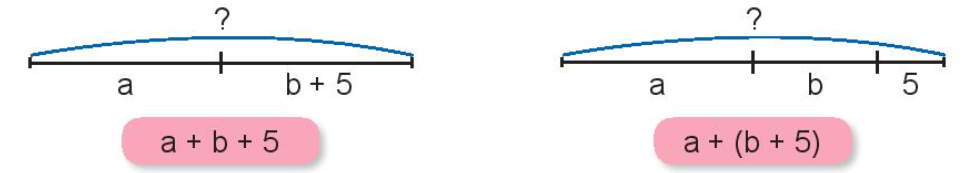 a + b + 5 = 15 + 7 + 5
                =  22 + 5                  
                = 27
a + (b + 5) = 15 + (7 + 5)
                   =  15 + 12
                   = 27
Để đi từ nhà mình đến nhà Nam, Việt cần đi qua một cổng làng và một cây cổ thụ. Khoảng cách từ nhà Việt đến cổng làng là 182 m. Khoảng cách từ cổng làng đến cây cổ thụ là 75 m. Khoảng cách từ cây cổ thụ đến nhà Nam là 218 m. Hỏi quãng đường Việt cần đi dài bao nhiêu mét?
4
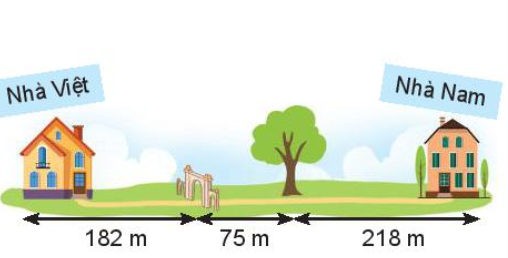 Bài giải:
Quãng đường Việt cần đi dài số mét là:
182 + 75 + 218 = 475 (m)
Đáp số: 475 mét
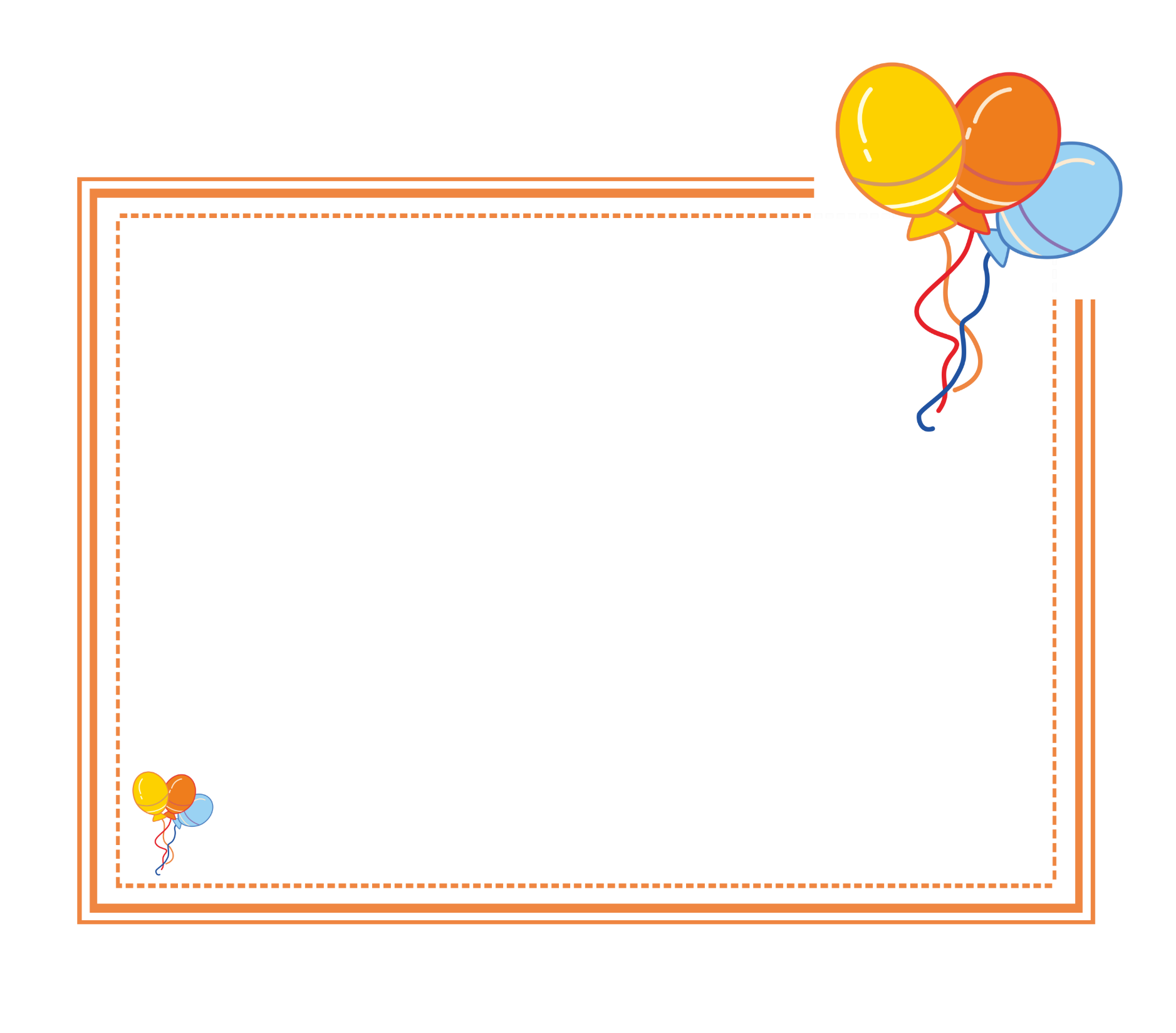 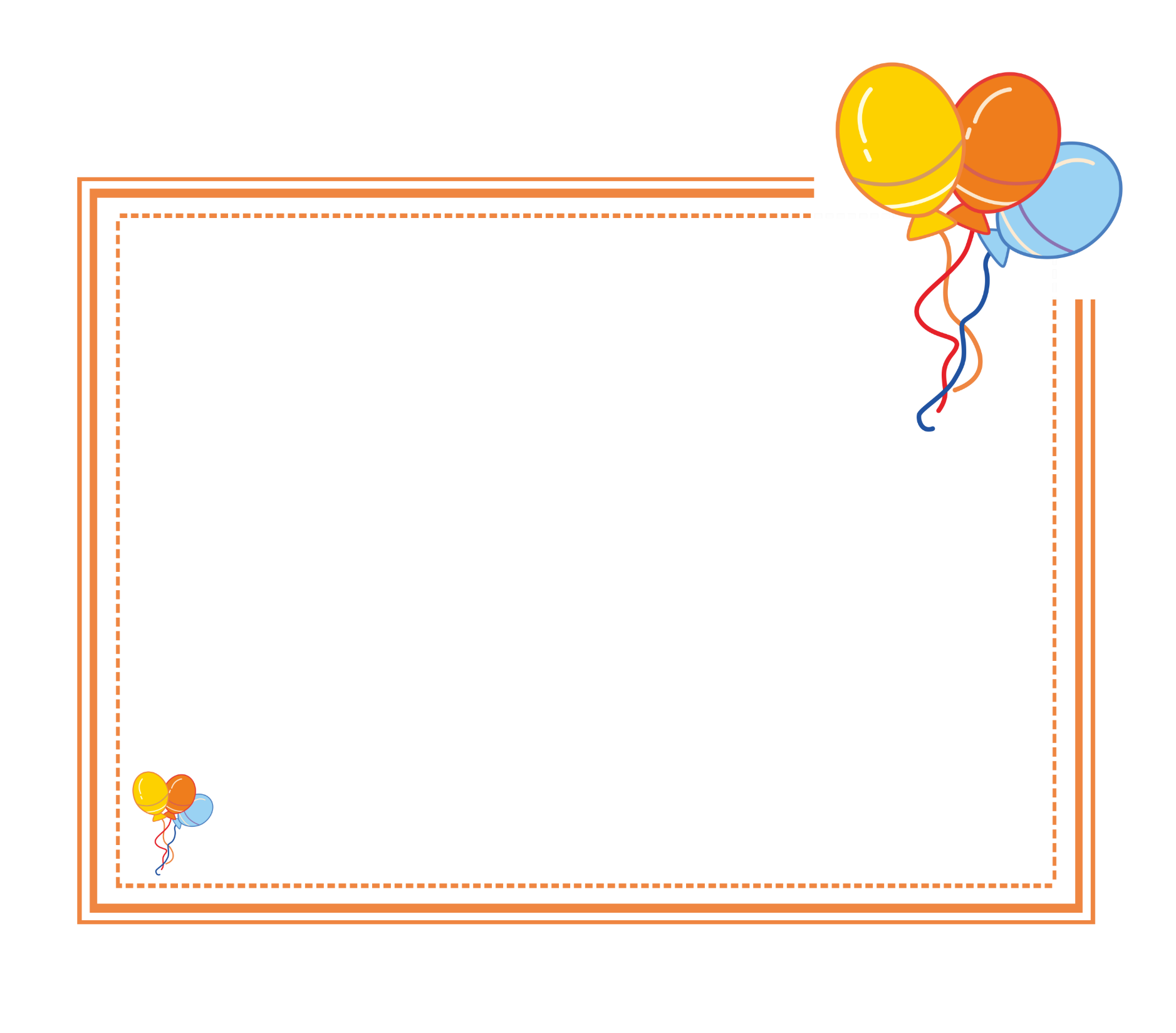 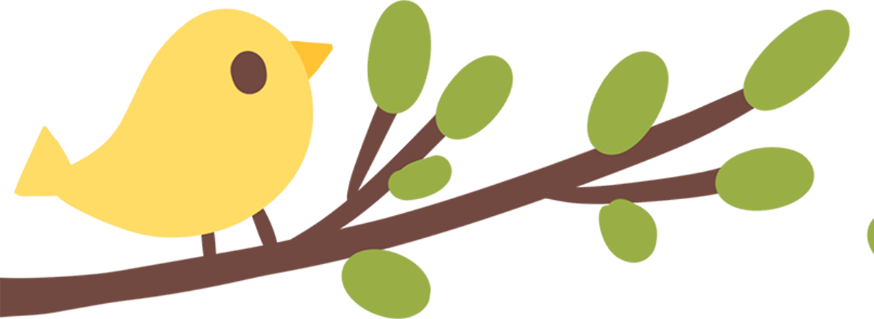 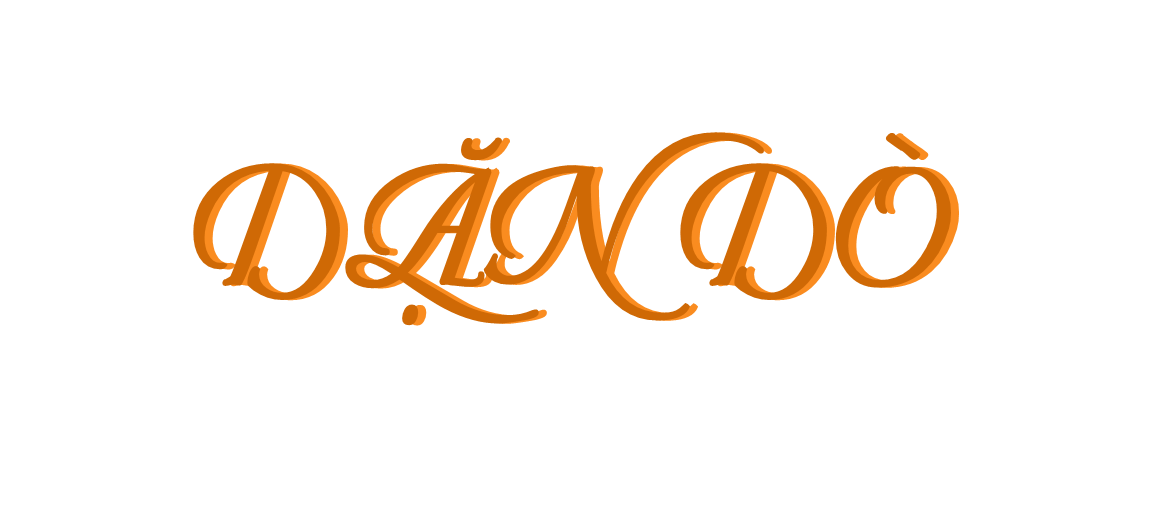 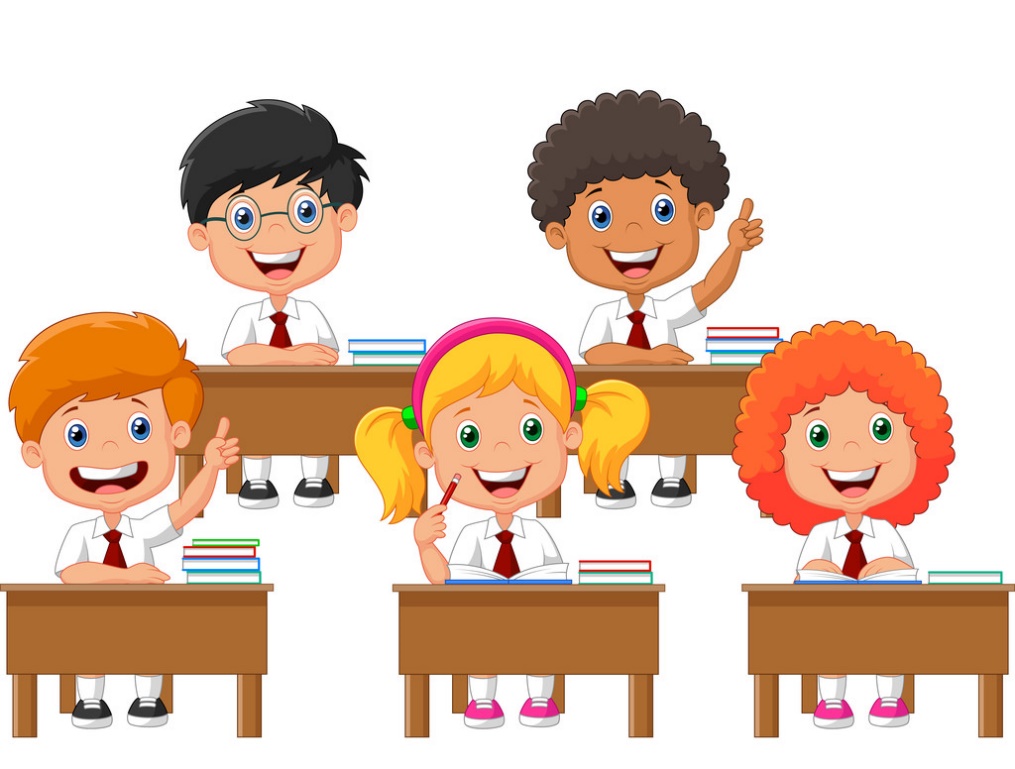 Chào tạm biệt!
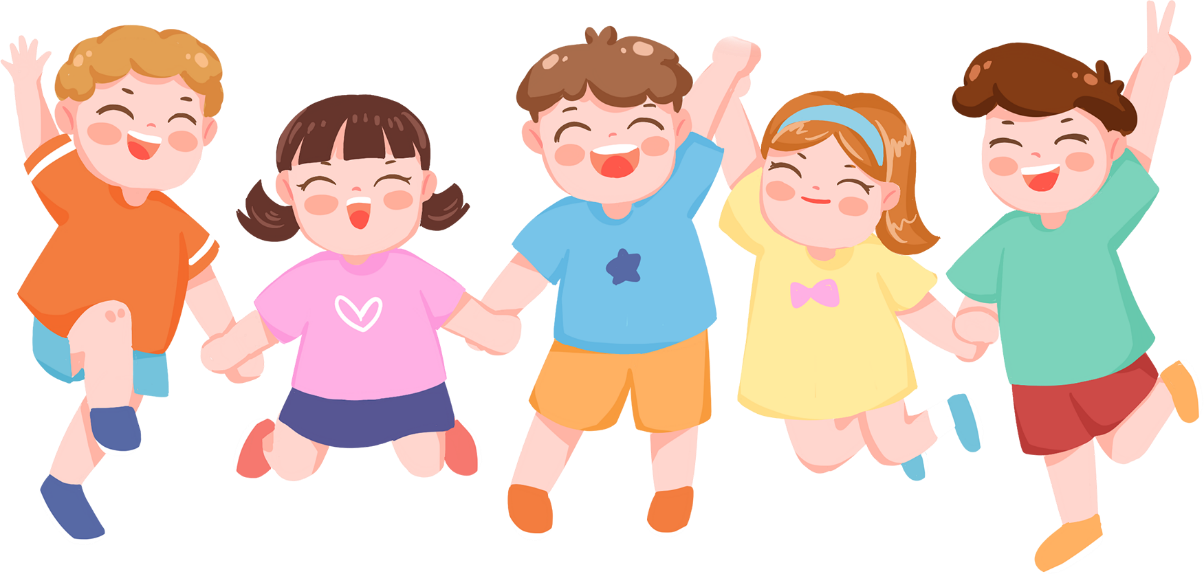 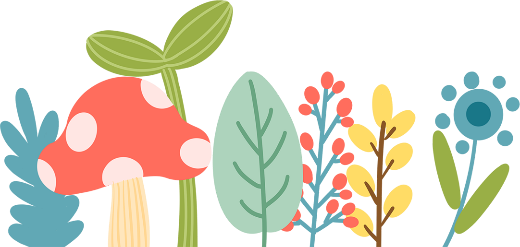